Warm-Up – 9/21 – 10 minutes
Utilizing your notes and past knowledge answer the following questions:

CL increases with an increase in AOA, at some point the CL peaks and then begins to drop off. This peak is called ____________.
The wing root reaches its critical AOA _____ making the stall progress _________ toward the wingtip.
By having the wing root stall first, _________ effectiveness is maintained at the wingtips, maintaining __________ of the aircraft.
Describe two methods used to achieve the stalling of the wing root first.
Critical AOA varies from _________depending on the aircraft’s design.
Questions / Comments
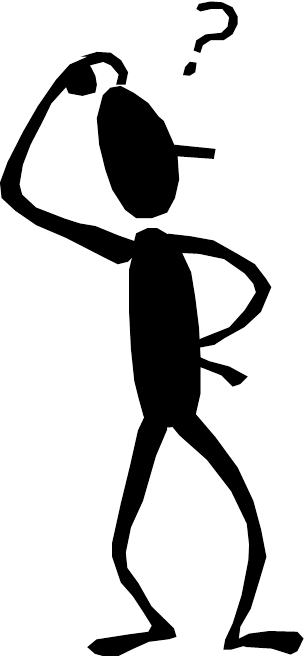 Warm-Up – 9/21 – 10 minutes
Utilizing your notes and past knowledge answer the following questions:

CL increases with an increase in AOA, at some point the CL peaks and then begins to drop off. This peak is called ____________.
The wing root reaches its critical AOA _____ making the stall progress _________ toward the wingtip.
By having the wing root stall first, _________ effectiveness is maintained at the wingtips, maintaining __________ of the aircraft.
Describe two methods used to achieve the stalling of the wing root first.
Critical AOA varies from _________depending on the aircraft’s design.
Aerodynamic Forces in Flight ManeuversStalls
CL increases with an increase in AOA, at some point the CL peaks and then begins to drop off.

This peak is called the CL-MAX.
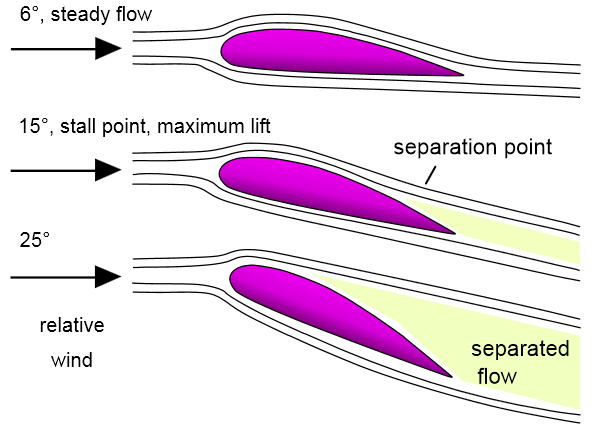 Warm-Up – 9/21 – 10 minutes
Utilizing your notes and past knowledge answer the following questions:

CL increases with an increase in AOA, at some point the CL peaks and then begins to drop off. This peak is called ____________.
The wing root reaches its critical AOA _____ making the stall progress _________ toward the wingtip.
By having the wing root stall first, _________ effectiveness is maintained at the wingtips, maintaining __________ of the aircraft.
Describe two methods used to achieve the stalling of the wing root first.
Critical AOA varies from _________depending on the aircraft’s design.
Aerodynamic Forces in Flight ManeuversStalls
In most straight-wing aircraft, the wing is designed to stall the wing root first. 

The wing root reaches its critical AOA first making the stall progress outward toward the wingtip.
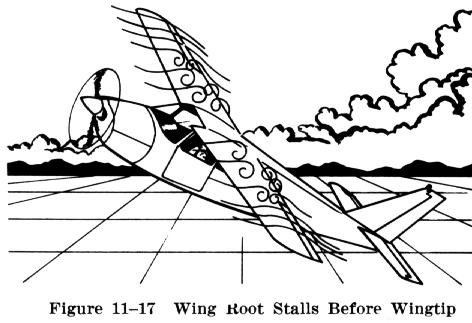 Warm-Up – 9/21 – 10 minutes
Utilizing your notes and past knowledge answer the following questions:

CL increases with an increase in AOA, at some point the CL peaks and then begins to drop off. This peak is called ____________.
The wing root reaches its critical AOA _____ making the stall progress _________ toward the wingtip.
By having the wing root stall first, _________ effectiveness is maintained at the wingtips, maintaining __________ of the aircraft.
Describe two methods used to achieve the stalling of the wing root first.
Critical AOA varies from _________depending on the aircraft’s design.
Aerodynamic Forces in Flight ManeuversStalls
By having the wing root stall first, aileron effectiveness is maintained at the wingtips, maintaining controllability of the aircraft. 

Various design methods are used to achieve the stalling of the wing root first.
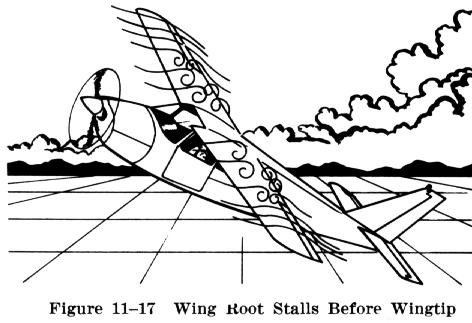 Warm-Up – 9/21 – 10 minutes
Utilizing your notes and past knowledge answer the following questions:

CL increases with an increase in AOA, at some point the CL peaks and then begins to drop off. This peak is called ____________.
The wing root reaches its critical AOA _____ making the stall progress _________ toward the wingtip.
By having the wing root stall first, _________ effectiveness is maintained at the wingtips, maintaining __________ of the aircraft.
Describe two methods used to achieve the stalling of the wing root first.
Critical AOA varies from _________depending on the aircraft’s design.
Aerodynamic Forces in Flight ManeuversStalls
In one design, the wing is “twisted” to a higher AOA at the wing root. 

Installing stall strips on the first 20–25 percent of the wing’s leading edge is another method to introduce a stall prematurely.
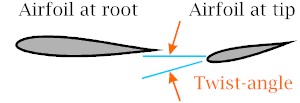 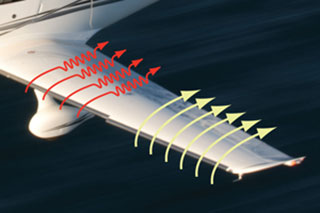 Warm-Up – 9/21 – 10 minutes
Utilizing your notes and past knowledge answer the following questions:

CL increases with an increase in AOA, at some point the CL peaks and then begins to drop off. This peak is called ____________.
The wing root reaches its critical AOA _____ making the stall progress _________ toward the wingtip.
By having the wing root stall first, _________ effectiveness is maintained at the wingtips, maintaining __________ of the aircraft.
Describe two methods used to achieve the stalling of the wing root first.
Critical AOA varies from _________depending on the aircraft’s design.
Aerodynamic Forces in Flight ManeuversStalls
This critical AOA varies from 16° to 20° depending on the aircraft’s design. 

But each aircraft has only one specific AOA where the stall occurs.
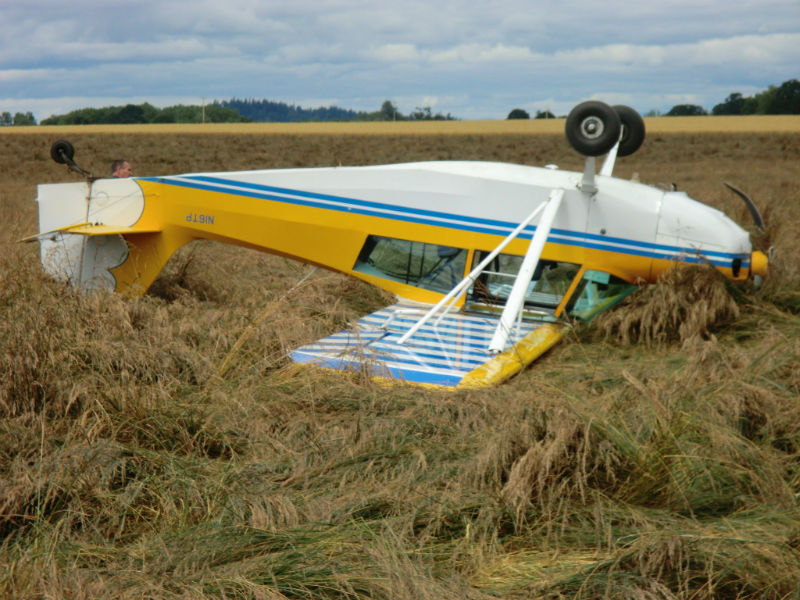 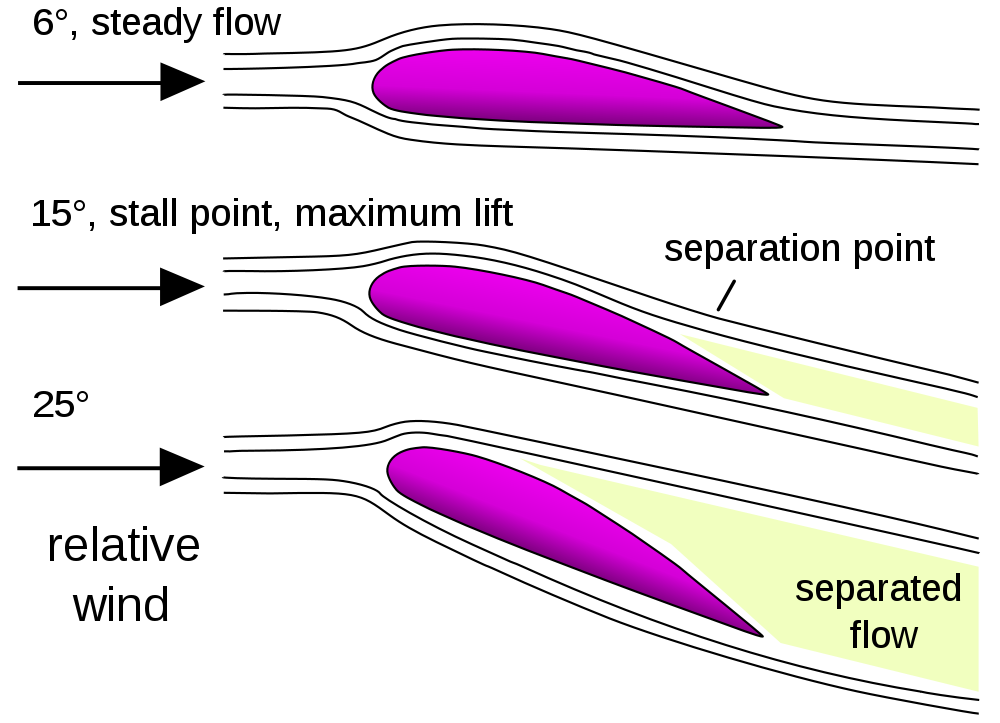 Questions / Comments
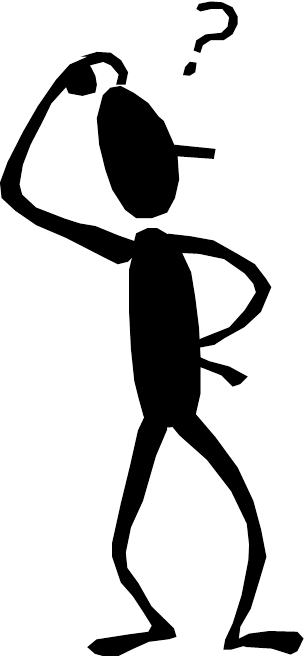 THIS DAY IN AVIATION
September 18

 1928 — The first rotating-wing aircraft to fly the English Channel is the Cierva C-8L “Autogyro” flown by its designer, Spaniard, Juan de la Cierva.
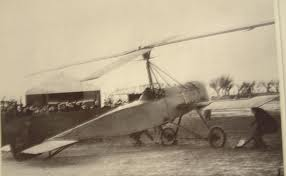 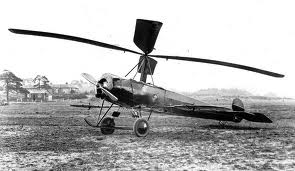 THIS DAY IN AVIATION
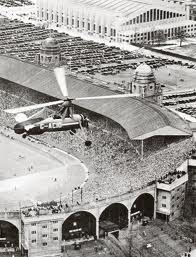 September 18

 1928 — Juan de la Cierva flies his autogiro from London to Paris.
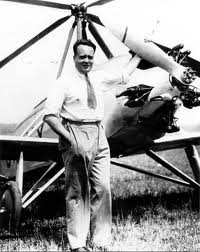 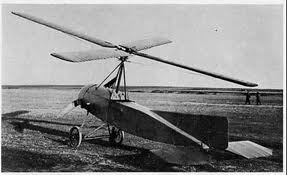 THIS DAY IN AVIATION
September 18

 1928 — Swedish pilot, Lindner, and Baron von Huenefeld fly a Junkers monoplane from Berlin to Tokyo, Japan.
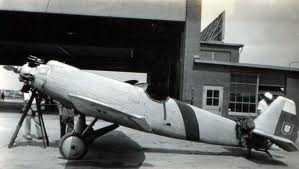 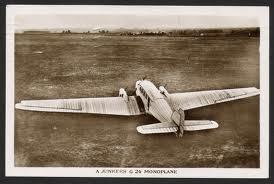 THIS DAY IN AVIATION
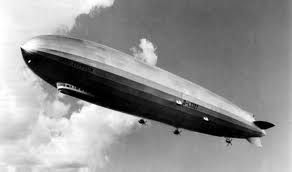 September 18

 1940 — The first flight of the Zeppelin LZ-127 “Graf Zeppelin” is made. 

It is the most successful rigid airship ever built, flown commercially on a regular basis from Europe to South America. 

It flies over a million miles and carries some 13,100 passengers before its demise in 1940.
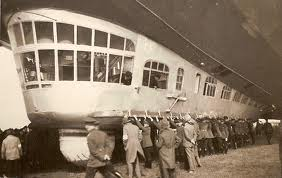 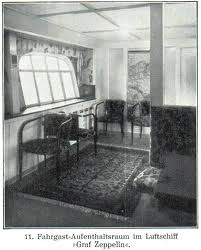 THIS DAY IN AVIATION
September 18

 1947 — The United States Air Force becomes an independent service within the unified United States armed forces. 

This change recognizes the fact that air power is to be the nation's first line of defense.
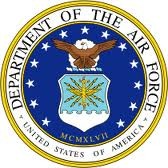 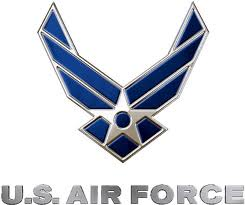 THIS DAY IN AVIATION
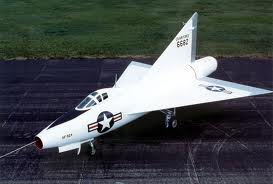 September 18

 1948 — The first flight of a delta-wing jet airplane is made with the Convair XF-92A.
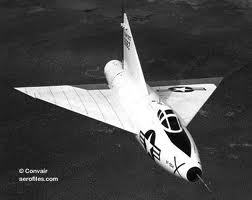 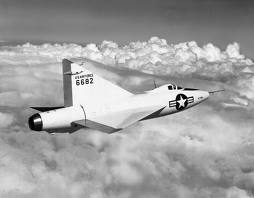 Questions / Comments
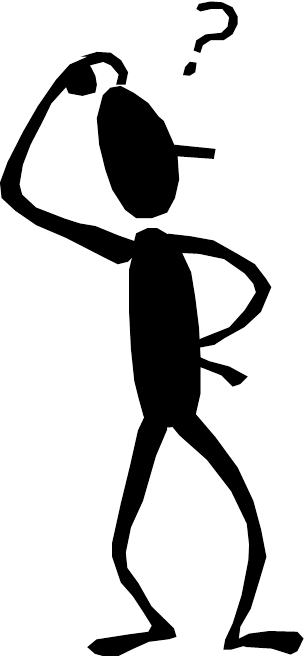 September 2015
1st Quarter Requirements(19 Class Meetings – Oct 14)
All students will complete the following:
Take notes - All in class quizzes and tests
Each day is worth 20pts - (4 day week 25pts)
Complete Flight Sim. Tutorials (1 – 5 x3 + 1)
Aircraft Fam. and Student Pilot Syllabus
Lessons 1 – 7 (Straight & Level Flight through First Solo)
Must pass written with 80%
Successfully complete 3 times on small sim
Successfully complete 1 time on Main sim
Complete ERAU Aviation 101
6 quizzes and 2 tests 
Student will receive zero points for all incomplete work – NO make-up / extra credit
Questions / Comments
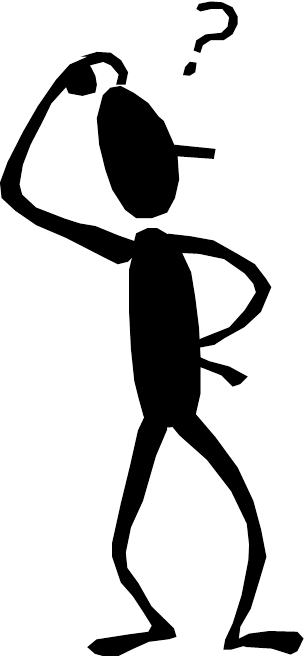 Chapter 4 – Aerodynamics of Flight
FAA – Pilot’s Handbook of Aeronautical Knowledge
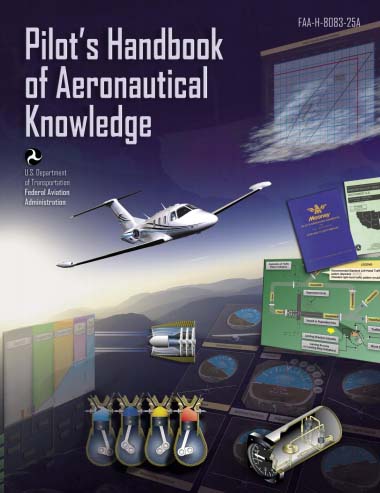 Chapter 4
Quiz
Chapter 4 – Aerodynamics of Flight
FAA – Pilot’s Handbook of Aeronautical Knowledge
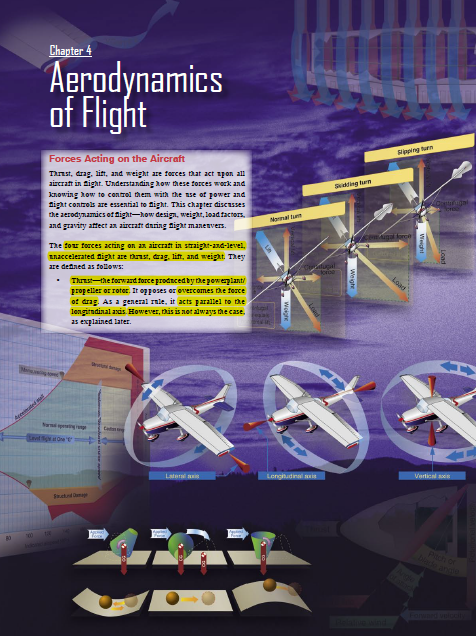 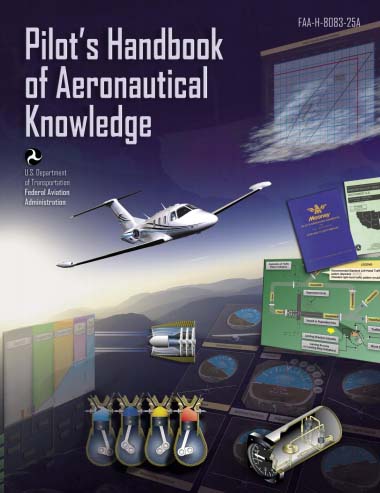 Questions / Comments
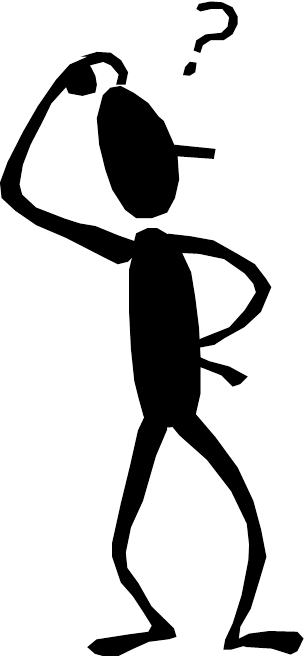 1. Create (1) quiz question with answer about today’s lesson.
3. List 3 things you learned today.
2. List 2 things you have questions about today’s lesson.
Lesson Closure - 3 – 2 - 1
1st Quarter Requirements(19 Class Meetings – Oct 14)
All students will complete the following:
Take notes - All in class quizzes and tests
Each day is worth 20pts - (4 day week 25pts)
Complete Flight Sim. Tutorials (1 – 5 x3 + 1)
Aircraft Fam. and Student Pilot Syllabus
Lessons 1 – 7 (Straight & Level Flight through First Solo)
Must pass written with 80%
Successfully complete 3 times on small sim
Successfully complete 1 time on Main sim
Complete ERAU Aviation 101
6 quizzes and 2 tests 
Student will receive zero points for all incomplete work – NO make-up / extra credit